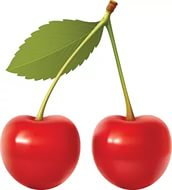 red
yellow
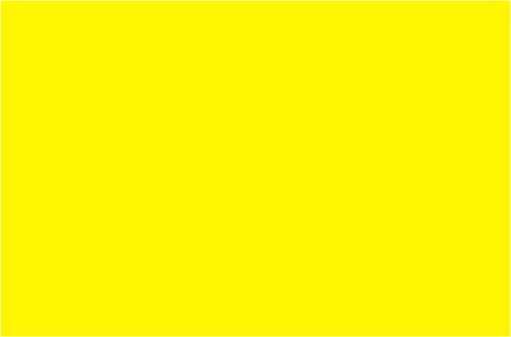 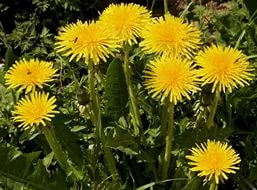 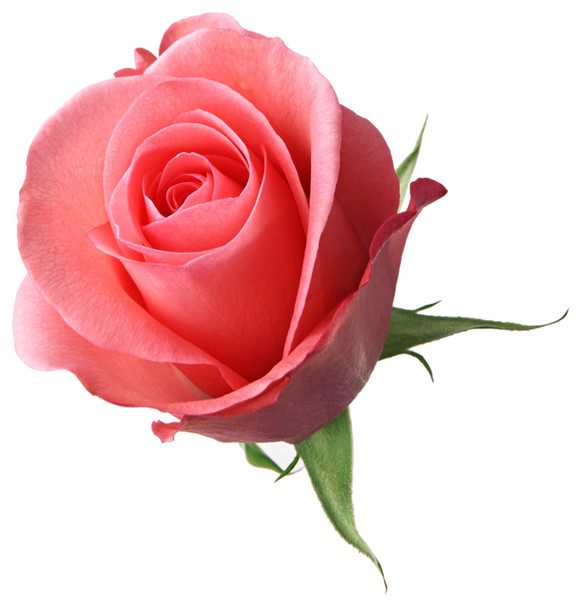 pink
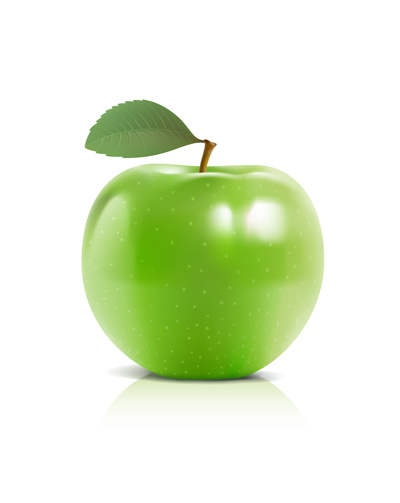 green
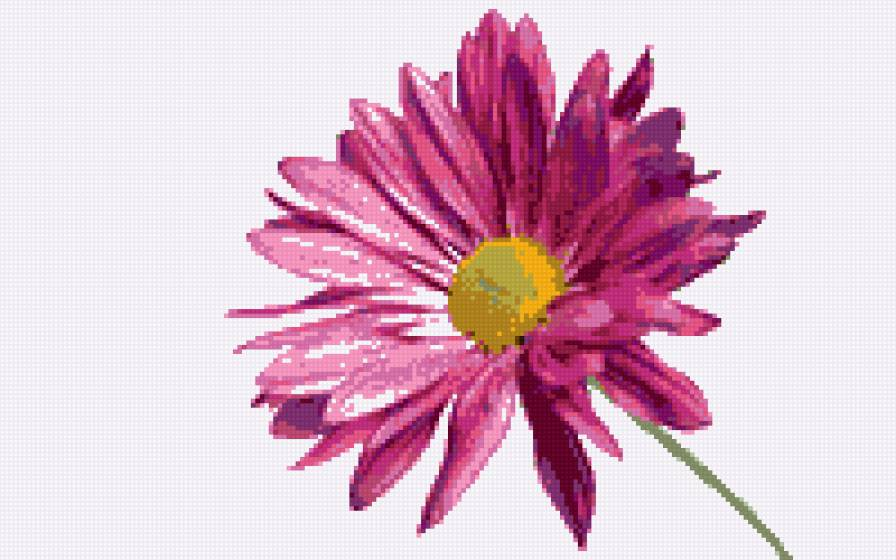 purple
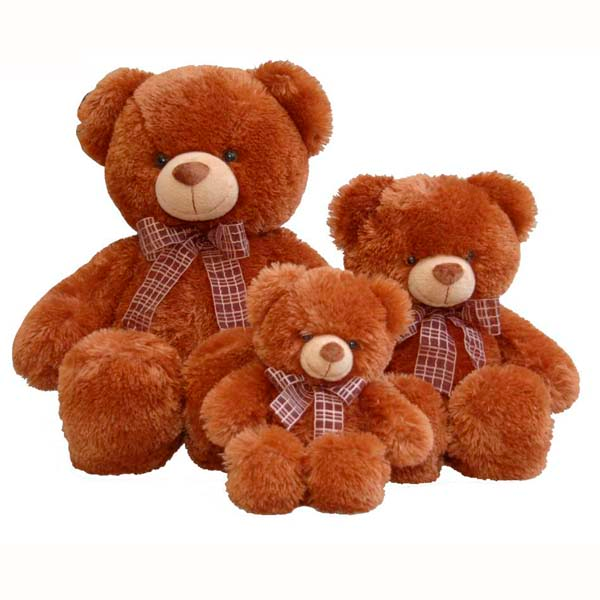 brown
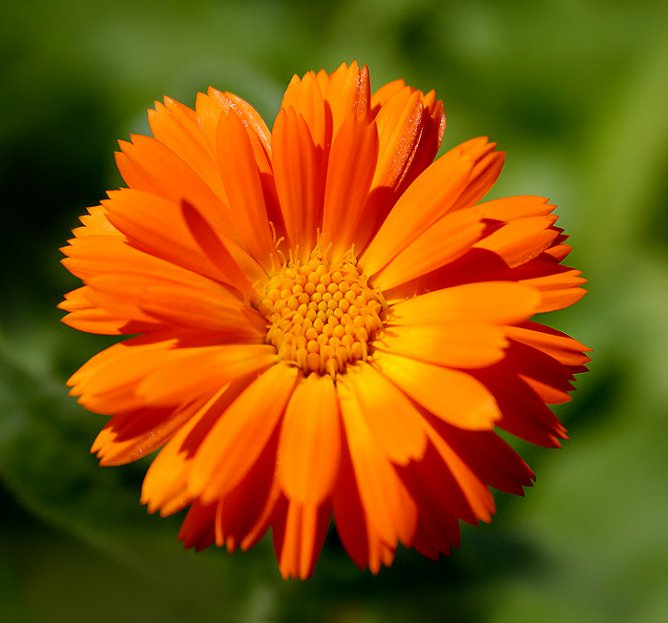 orange
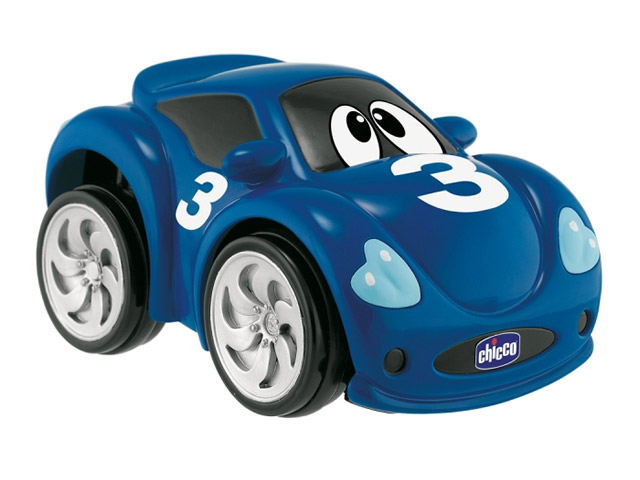 blue
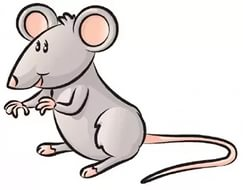 grey
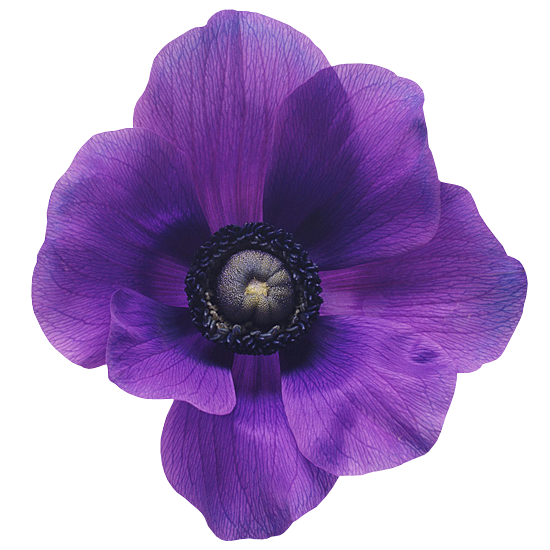 violet
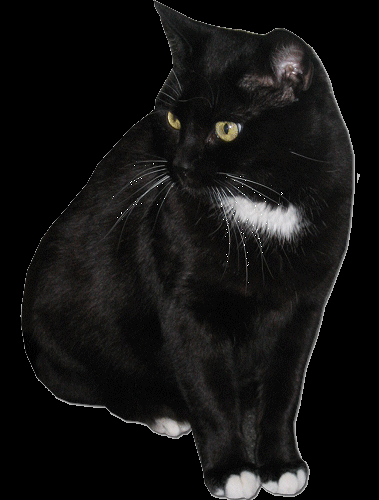 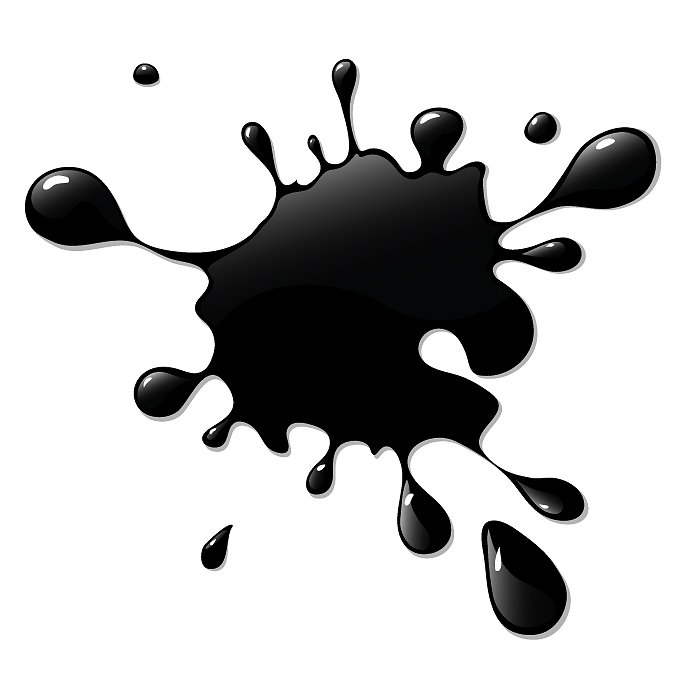 black
WHITE
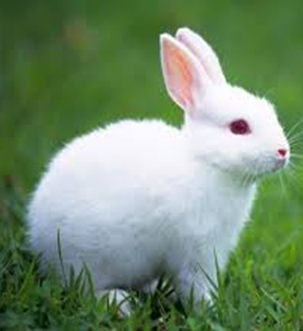 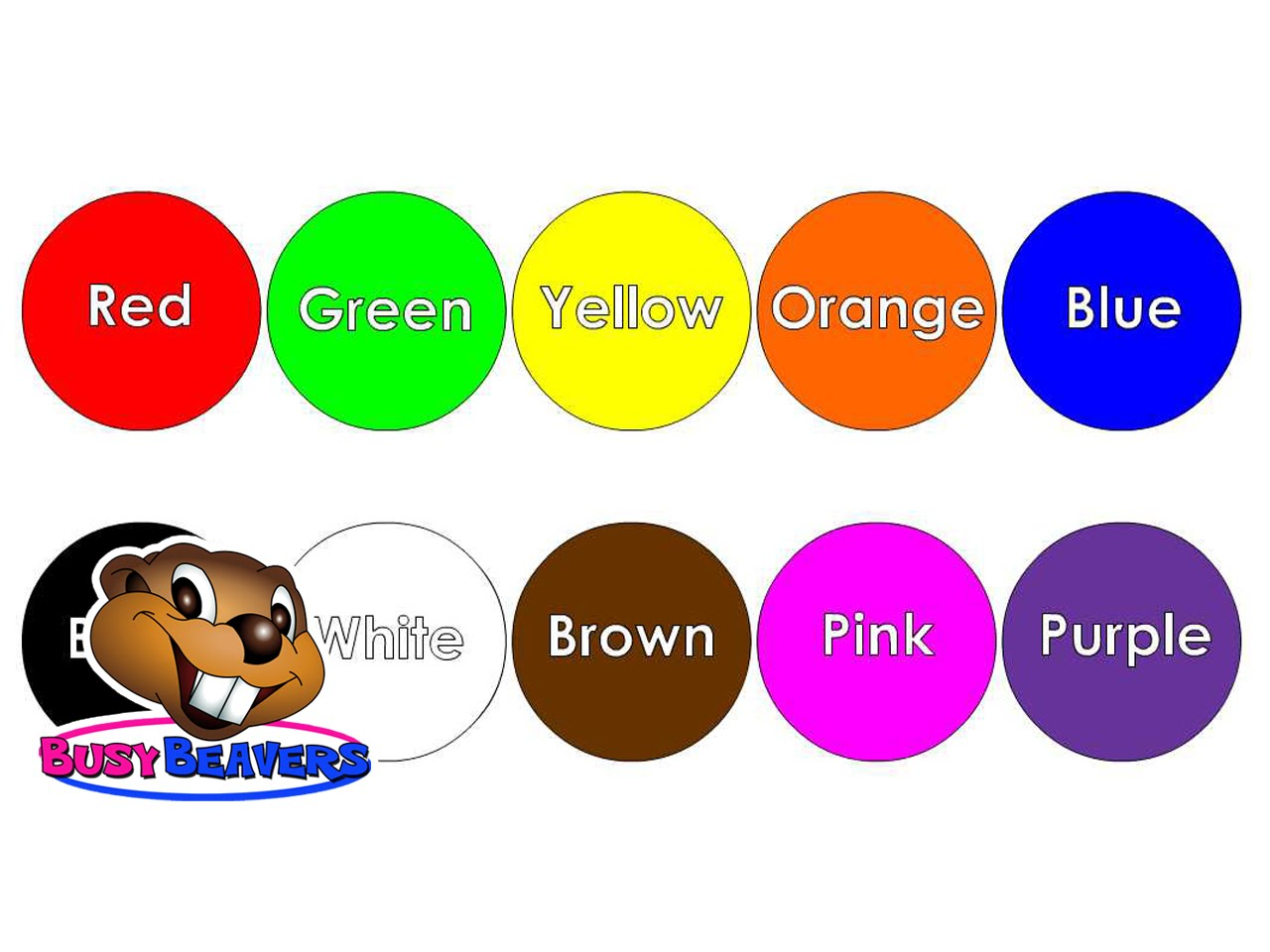 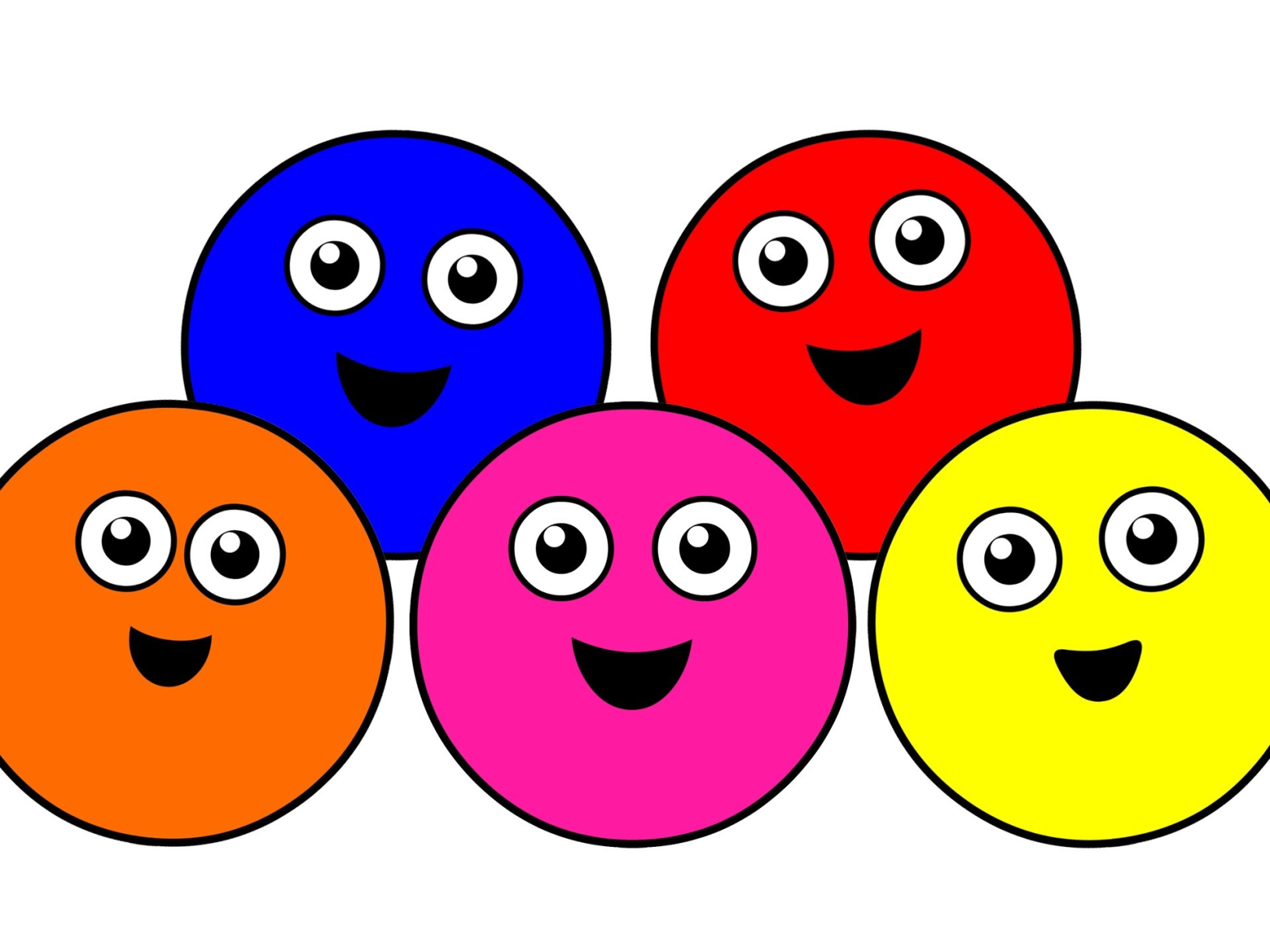 It is white.
It is not white.
It is yellow.
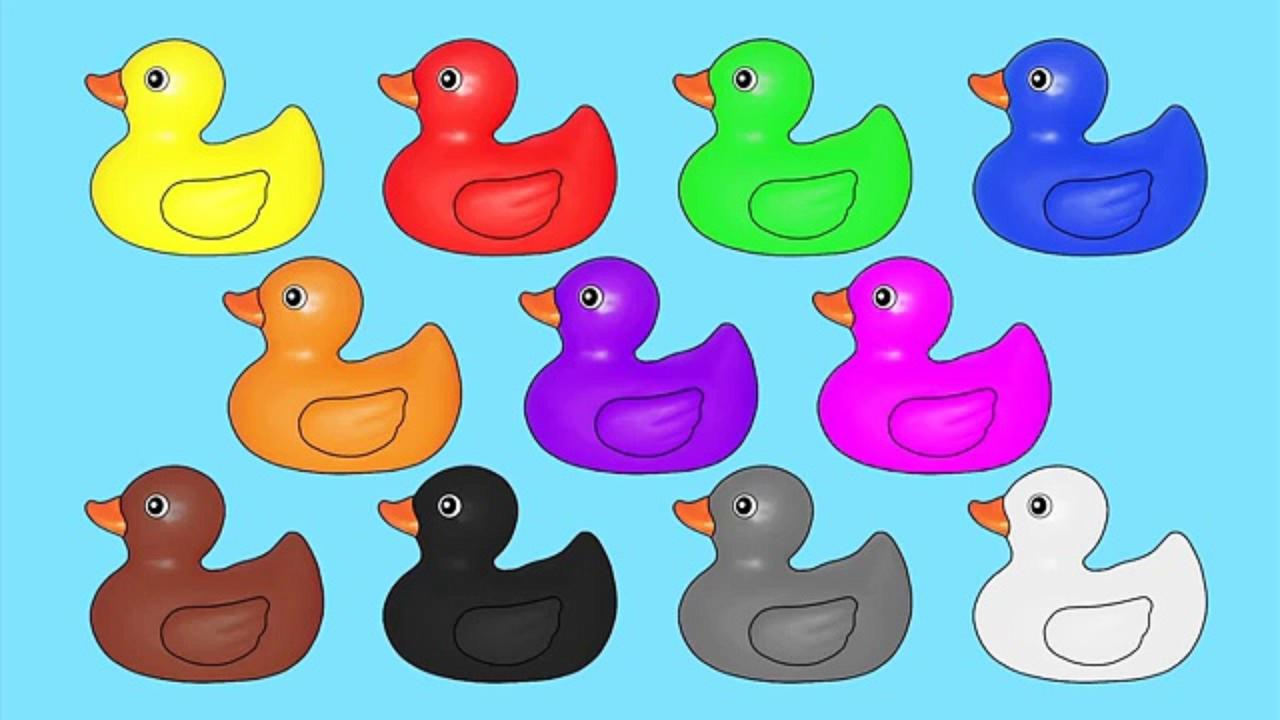 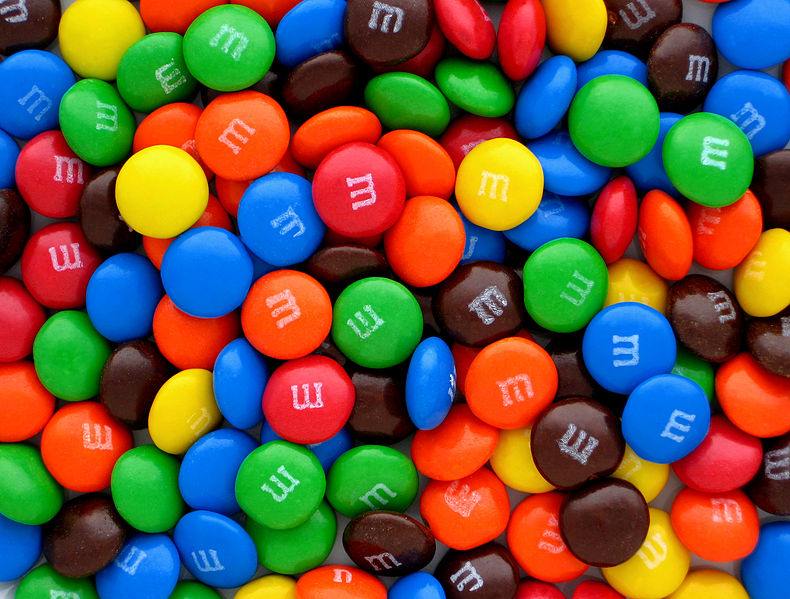 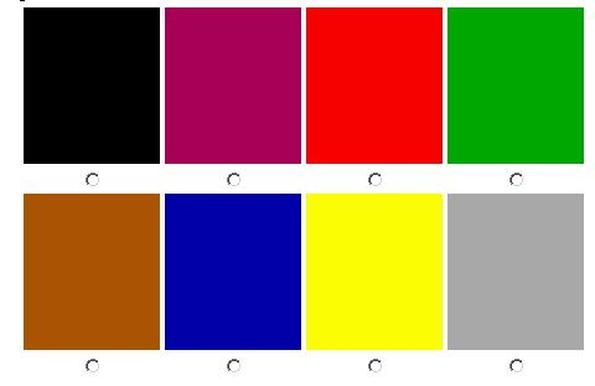 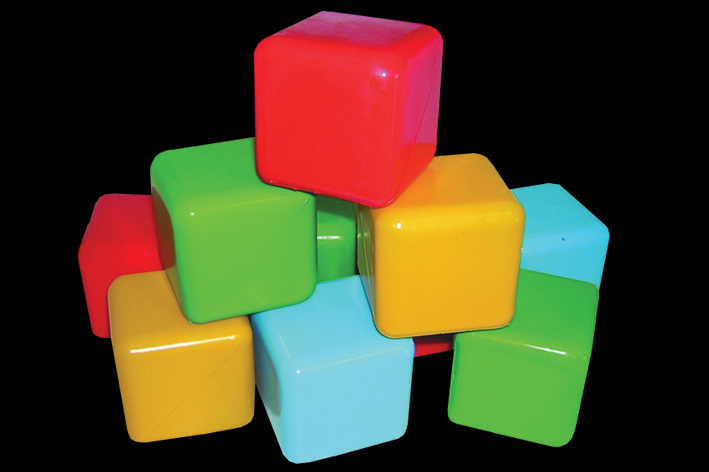 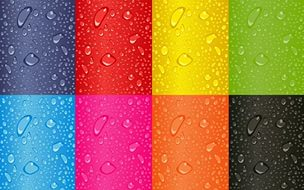 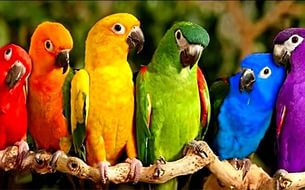 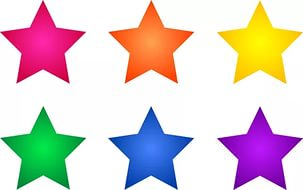